陕旅版小学英语三年级上册
 Unit5 I Have a Bag 第3课时
WWW.PPT818.COM
Let’s sing---Book ruler and pencil
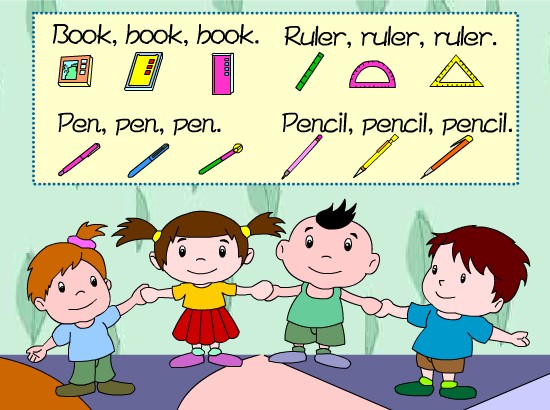 Review
当向别人介绍自己拥有某物时用句型：
I have…
Review
当你问别人是否有某物时用的的句型：
Do you have…? 
回答用：Yes, I do./ No, I don’t.
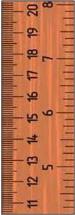 Do you have a ruler?

Show me your ruler.
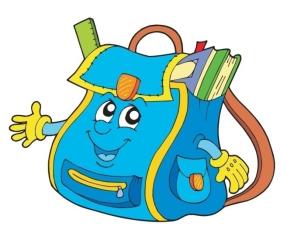 Do you have a bag?

Show me your bag.
Let’s learn more
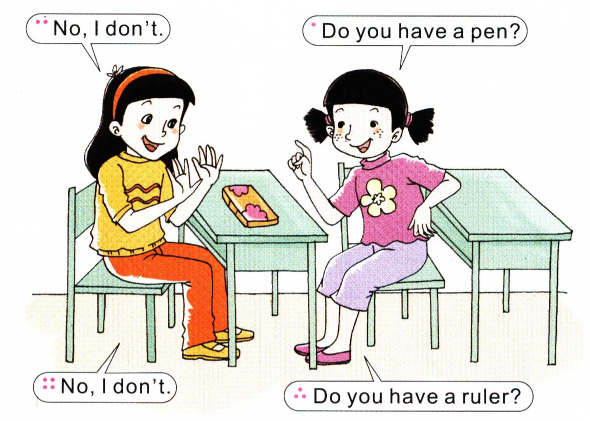 Let’s learn more
听录音，回答问题：
What does Li Shan have?
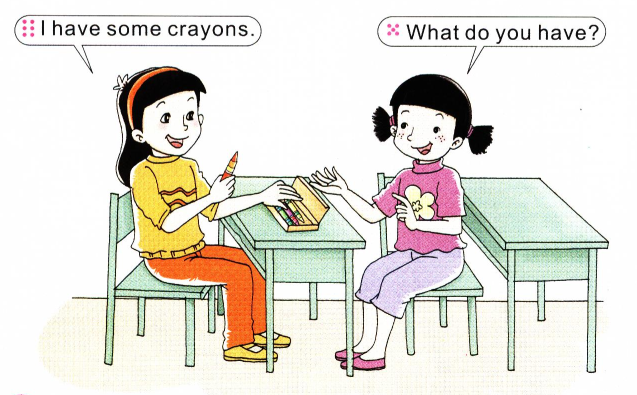 Summary 
当你问别人“你有什么？”时可以用下面的句型：
What do you have?你有什么？
回答用句型：
I have…我有…
Ask and answer 同桌之间互相问答
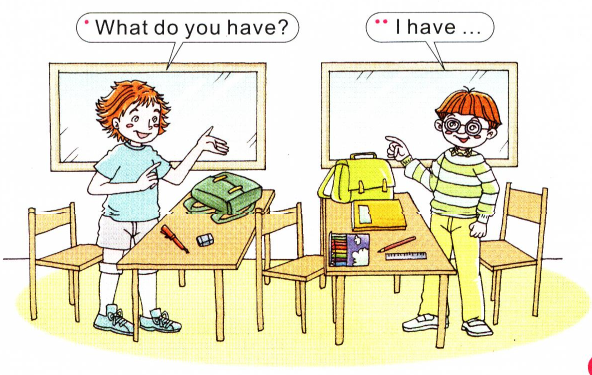 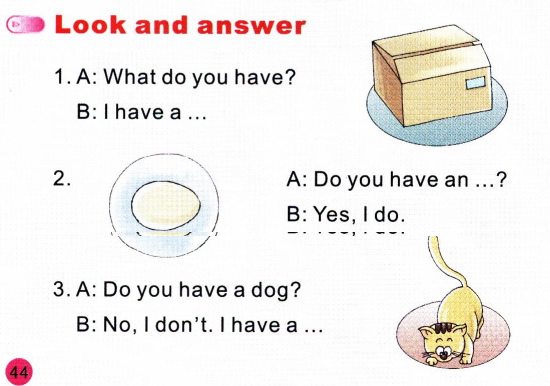 Practise
读一读，将对应的中英文匹配起来。
1. I have a pencil.             A. 多么漂亮啊！

2. I don’t have a pen.       B. 我有一支铅笔。

3. Do you have a dog?    C. 你有一只小狗吗？

4. How nice!                     D. 我没有钢笔。